CHAPTER    7-1
CORRELATION
PROBABILITY
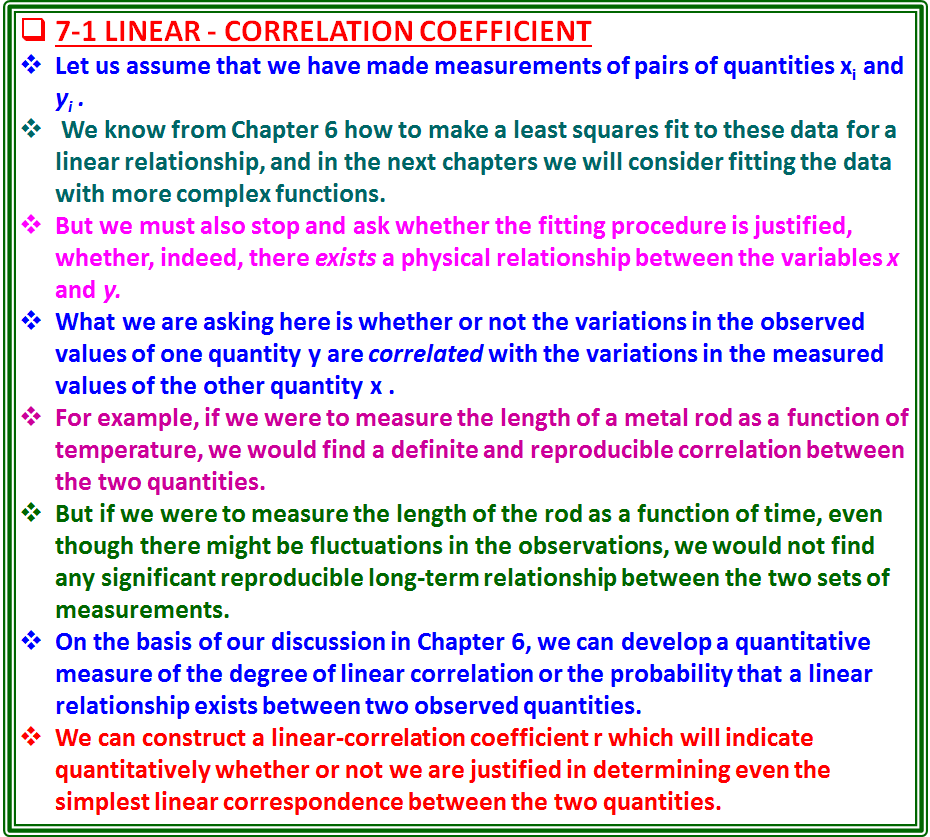 Reciprocity in fitting x VB. y 
Our data consist of pairs of measurements (xi , yi ). 
If we consider the quantity V to be the dependent variable, then we want to know if the data correspond to a straight line of the form 
                                          y=a + bx                                                        (7-1)
We have already developed the analytical solution for the coefficient b which represents the slope of the fitted line given in Equation    (6-9),


       where the weighting factors i have been omitted for clarity. 
If there is no correlation between the quantities x and y, then there will be no tendency for the values of y to increase or decrease with increasing x, and, therefore, the least squares fit must yield a horizontal straight line with a slope b = 0. 
But the value of b by itself cannot be a good measure of the degree of correlation since a relationship might exist which included a very small slope.
Since we are discussing the interrelationship between the variables x and y, we can equally well consider x as a function of y and ask if the data correspond to a straight line of the form
x = a' + b'y                                                              (7-3)
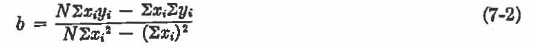 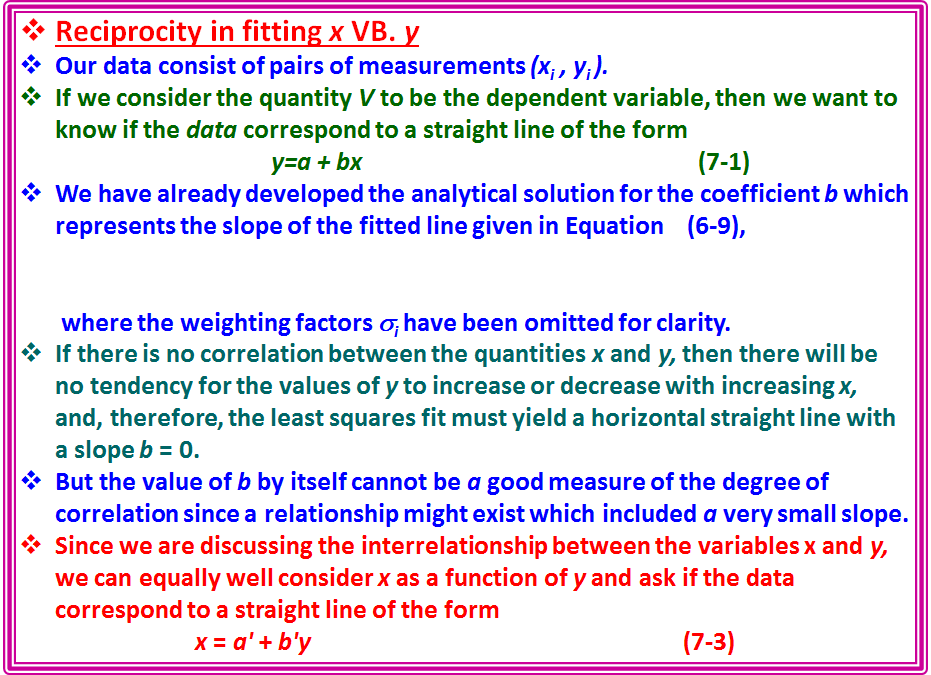 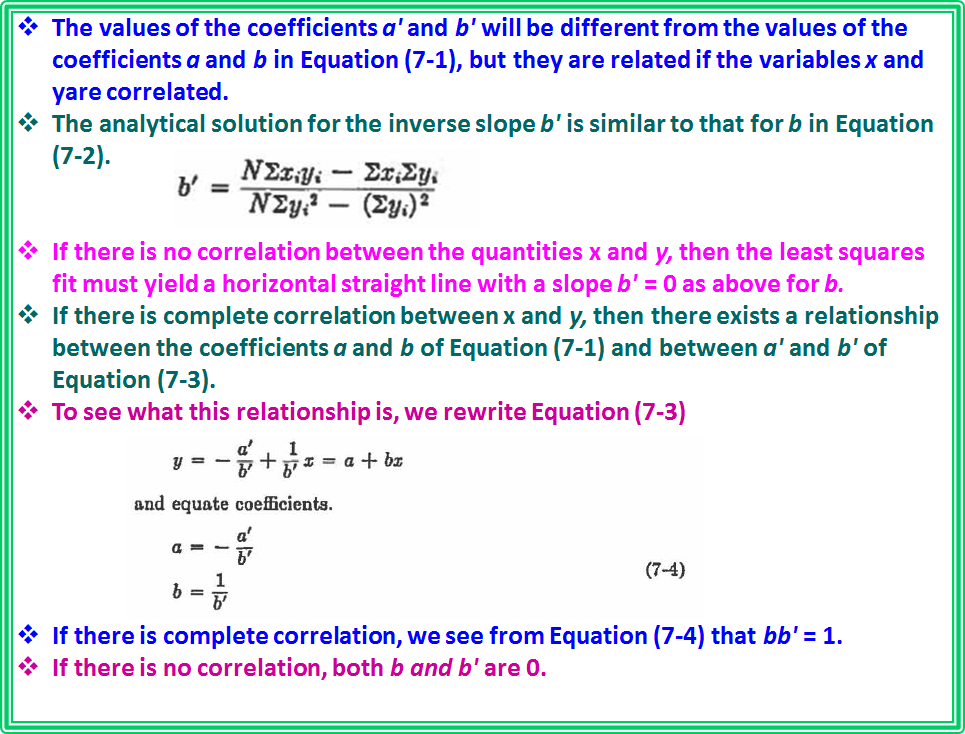 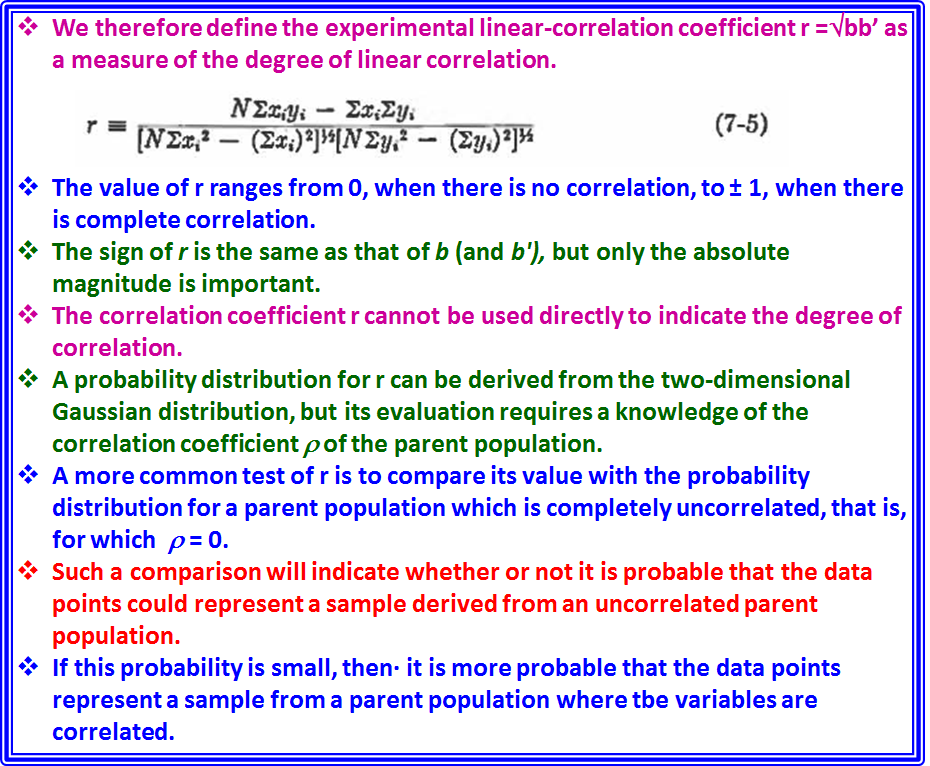 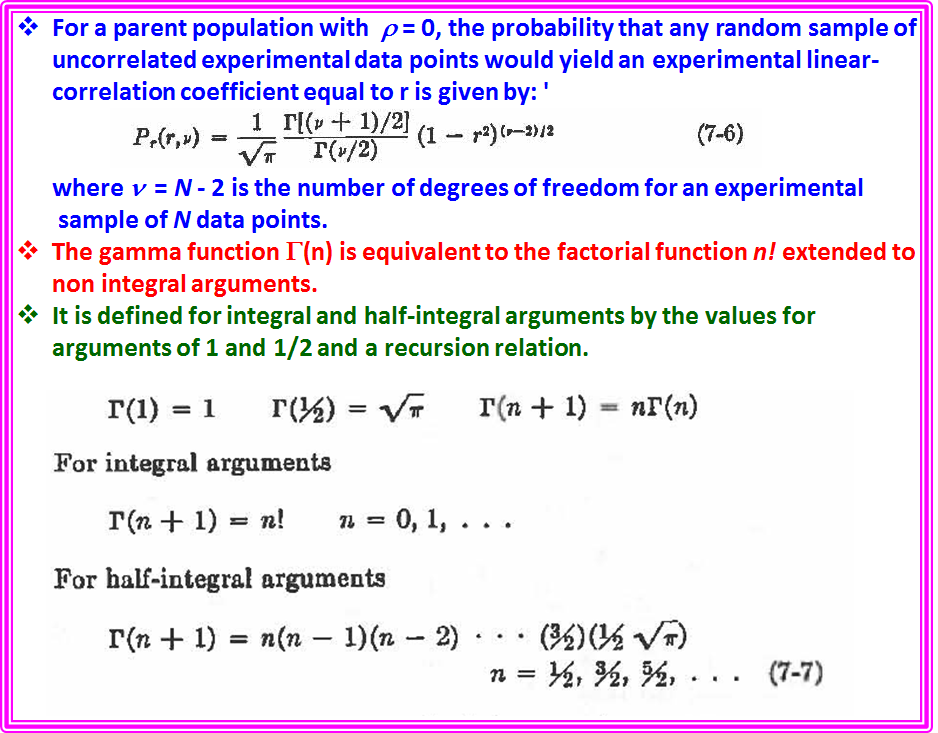 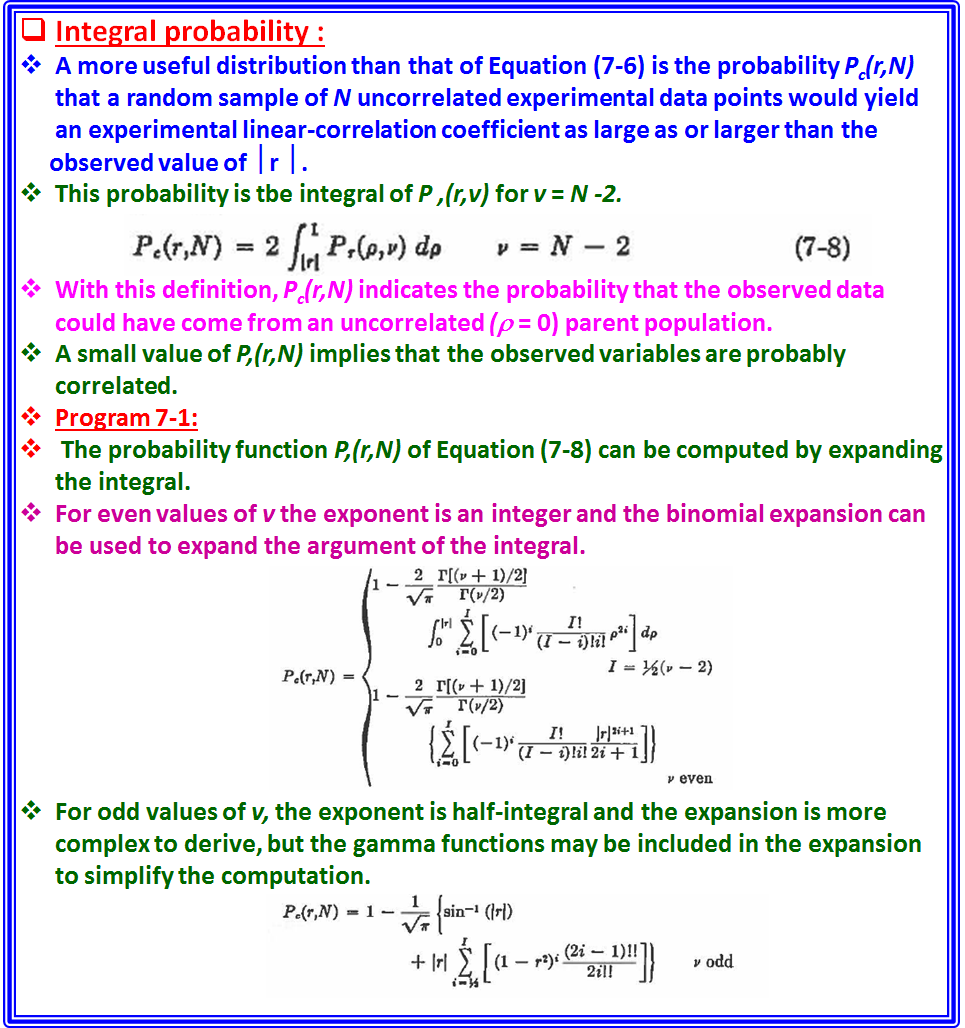 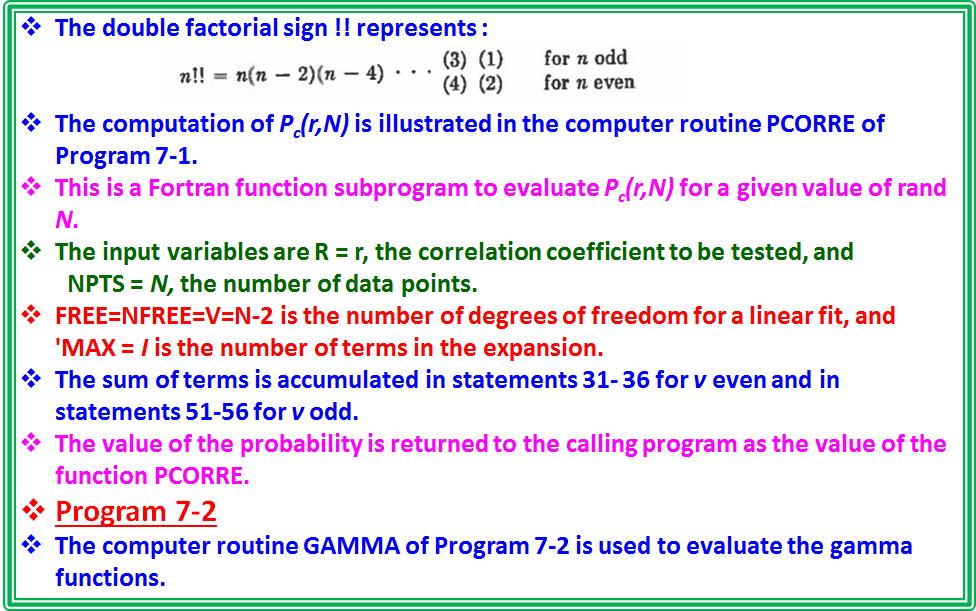 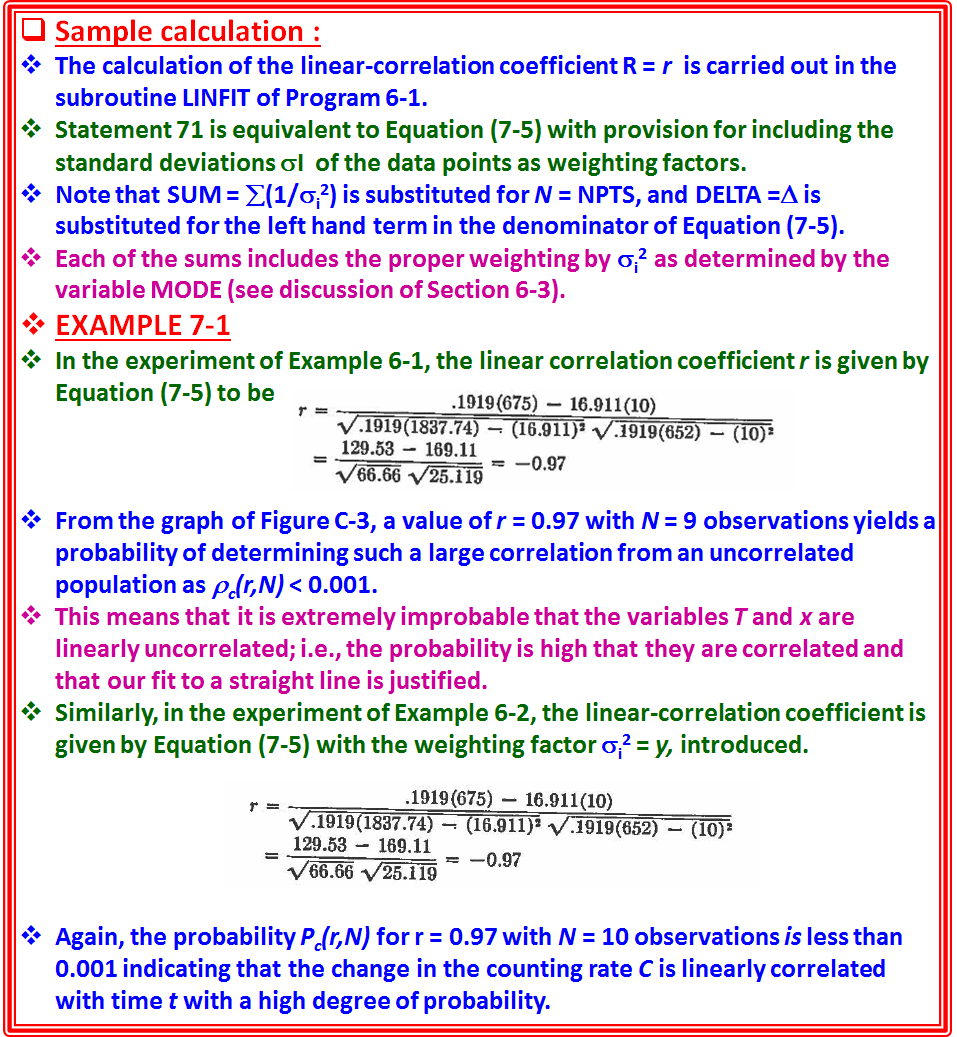